TRUSTEES
Managing the resources of the congregation
Rev. Charlie Soper
Pastor of Epworth UMC, Palmyra 
Member of District Board of Location & Buildings
What is the ultimate purpose?
“
To be Christian stewards  of all property God has entrusted to the congregation so that the ministries of the congregation can be effective.
THE BASICS:
SERVES A 3 YEAR TERM (CLASS)    
MAY SUCCEED THEMSELVES    
ELECT THEIR OWN OFFICERS    
LEGAL REPRESENATIVES OF THE CHURCH    
DO NOT NEED TO BE A MEMBER
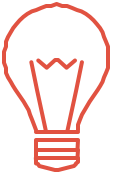 [Speaker Notes: ----- Meeting Notes (5/14/19 14:46) -----
Q: Do you have a church website?
Q: Are you happy with your church website?
Q: Do you have some control over your church website?]
Useful Gifts as a Trustee:
KNOWLEDGE OF PROPERTY AND ASSET MANAGEMENT
ABILITY TO LISTEN TO AND COMMUNICATE    WITH PEOPLE
WILLINGNESS TO PARTNER WITH     COMMUNITY INTERESTS
SERVANTHOOD, HELPING, DISCERNMENT, LEADERSHIP, ADMINISTRATION, AND GIVING
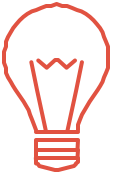 [Speaker Notes: ----- Meeting Notes (5/14/19 14:46) -----
Q: Do you have a church website?
Q: Are you happy with your church website?
Q: Do you have some control over your church website?]
Trustee Responsibilities:
“
“This team, subject to the direction of the charge/church conference, has oversight and care of all local church property, buildings, and equipment to further the mission of the church. This work is done in consultation with the pastor.”
Trustee Responsibilities:
REMEMBER:THIS INCLUDES THE PARSONAGE!
Trustee Responsibilities:
Manage & coordinates the use of church property and facilities    
Who organizes the church and facilities calendar?    
Who receives & handles facility use applications?
Trustee Responsibilities:
Trustees receive and administer all gifts made to the congregation and make certain that trust funds of the congregation are invested properly.
Trustee Responsibilities:
Trustees ensure that the Articles of Incorporation of the congregation are kept up-to-date.    
Property variances are current.
Trustee Responsibilities:
Conduct an annual accessibility audit of buildings and grounds to discover and then work toward eliminating barriers that impede the full participation of all people.
Trustee Responsibilities:
Submits annual budget requests to the committee on finance for property maintenance and improvement and new property/equipment purchases.
Good Practices:
PROACTIVE  v.s.  REACTIVE
Repairs
Preventative Maintenance
Good Practices:
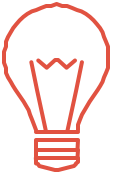 Do walkthrough
Make list of repairs and projects
Schedule work days
Good Practices:
Multiple bids for costly repairs
Make decisions
Communicate
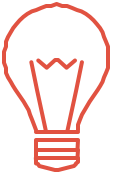 Insurance for contractors
Celebrate accomplishments
Inform about need
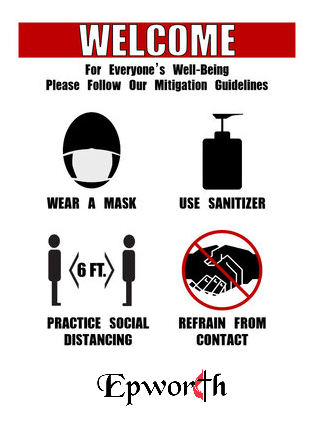 District Board of Location & Building
?
Both a sounding board and a safety net helping churches discern direction and deploy resources in the most effective way possible.
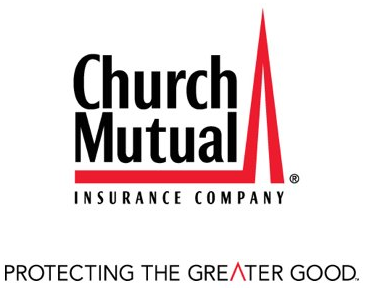 www.churchmutual.com
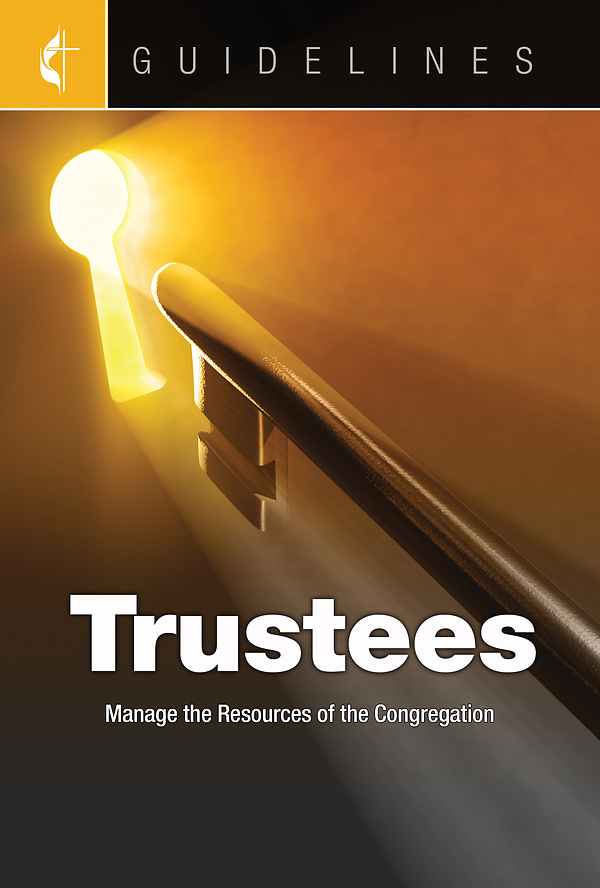 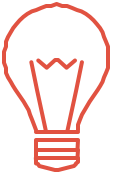 The Guidelines for Trustees is available as a PDF on Cokesbury
TRUSTEES
Managing the resources of the congregation
Rev. Charlie Soper
Pastor of Epworth UMC, Palmyra 
Member of District Board of Location & Buildings